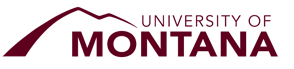 Word Reading
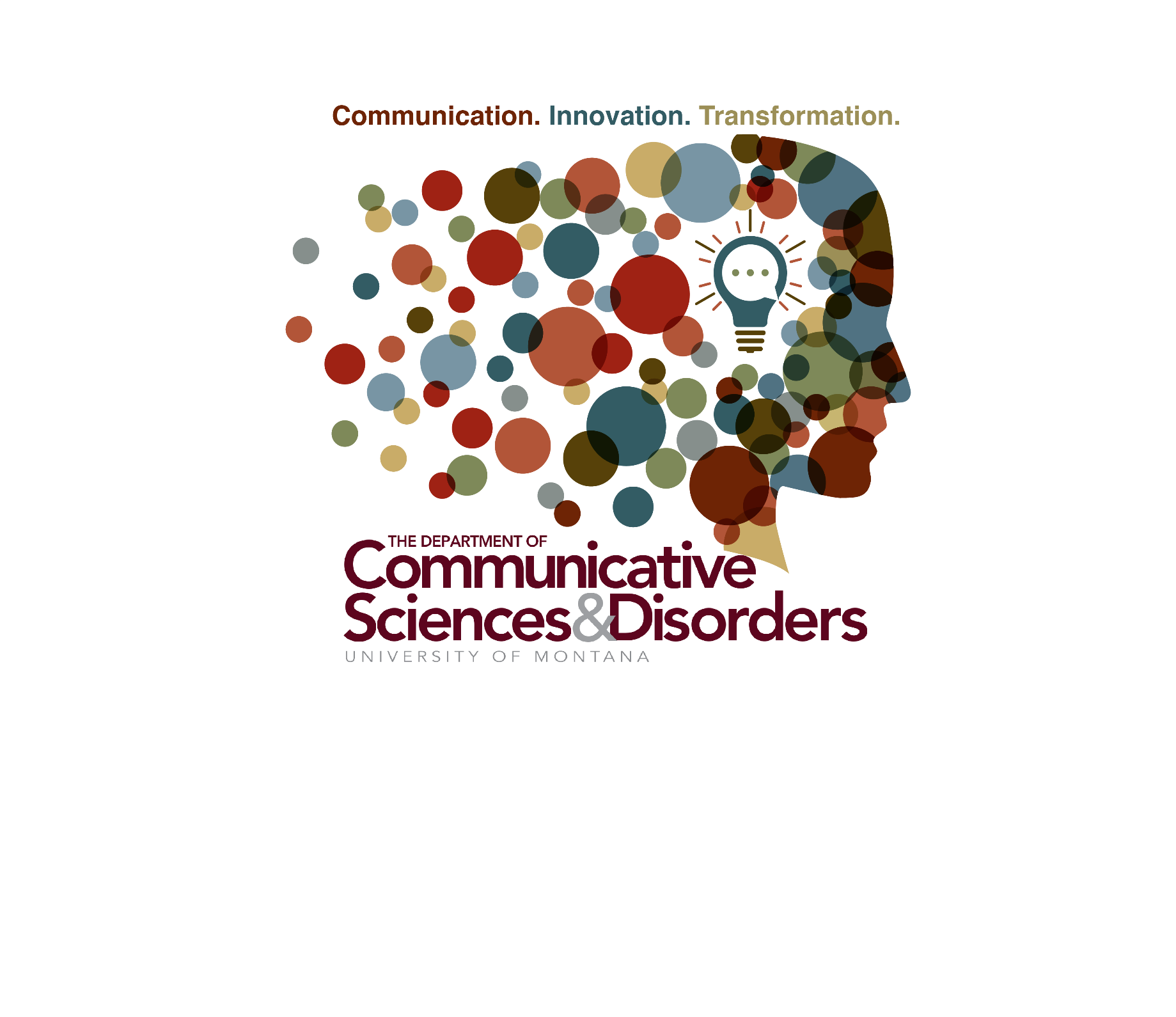 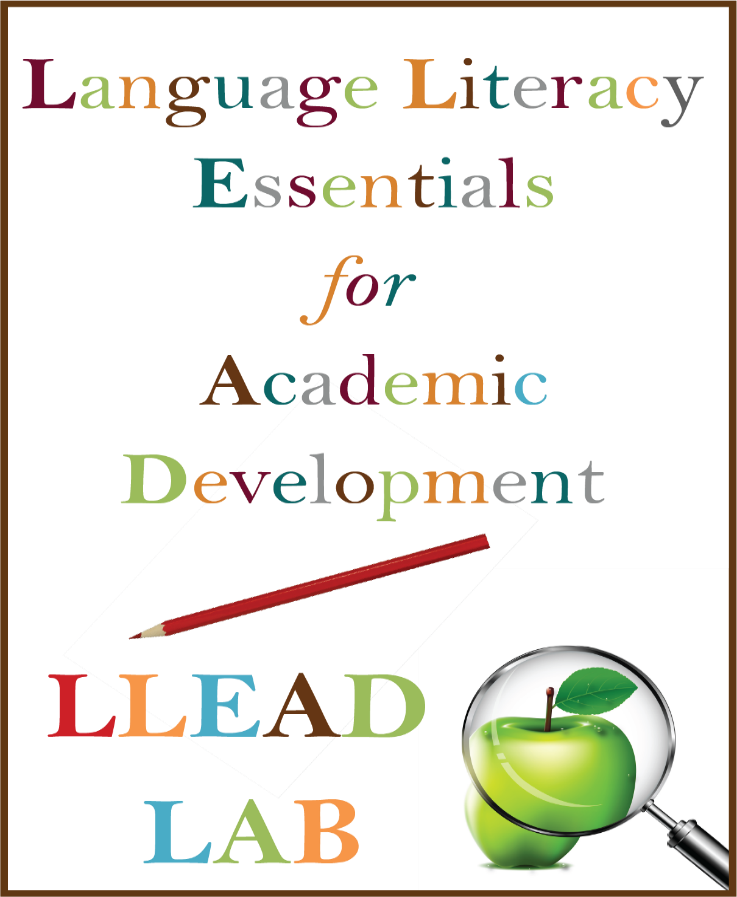 Language Contributions to Early Word Reading Success
Undergraduate Researchers: Kelsey Johnson, Janis Nelson, Sarah Floyd
Mentors: Julie A. Wolter PhD, CCC-SLP & Crystle N. Alonzo PhD, CCC-SLP
Introduction
Methods
In this study, we will examine independent contributions of various language components to word reading abilities in young school-age children. Some children develop word reading skills with ease, while others do not. Determining which linguistic components impact word reading development or difficulties can help us identify potential intervention opportunities. Successful reading is defined as the product of word reading and comprehension (Simple View of Reading Gough & Tunmer, 1996). 




Evidence suggests that word reading success depends on various language components such as, Morphological Awareness (MA), Phonological Awareness (PA), and Orthographic Awareness (OA) (see Nagy et al., 2014; Scarborough, 2005). 














Research Question: Do MA, PA, and OA uniquely predict word reading success in typically developing children (TLD) and those with developmental language disorder (DLD)? 
Hypothesis: We predicted that all three linguistic factors (PA, MA and OA) would have a different and unique influence on word-reading success in TLD children and in those with DLD.
The study consisted of 67 first grade children (m=6 years; 7 months), divided in to two groups: 34 students with TLD and 33 students with DLD based on their performance on a standardized language measure.. The children were 80% Caucasian and there were no significant differences between the groups on race. The children were administered the following standardized assessments: 
















Results of correlational analyses showed a high correlation between all linguistic factors for the total sample but this was not the case when we analyzed by group (Table 2). Further, all of the linguistic measures significantly correlated with the word reading outcome measures for the TLD group but only PA correlated with the outcome measures for the DLD group (Table 2 & Figure 1).









					    =DLD Correlations              =TLD Correlations
Figure 1. Significant Correlations in Each Group
Discussion
Based on correlational analyses, we were unable to support our hypothesis but found interesting between group differences that have spurred on further research. The linguistic factors were highly correlated with each other for the total sample but when analyzed by group, MA & OA were correlated for DLD and MA & PA and OA & PA were correlated for TLD. For DLD, PA was the only significant correlation with word reading and did not correlate with the other linguistic factors. For TLD, all linguistic factors were significantly correlated with word reading. We were unable to definitively see unique contributions from OA & MA due to possible ceiling effects our experimental measures not being sensitive enough. The group differences could have implications for development; are children with DLD processing differently or are they delayed in acquiring these linguistic skills? Ongoing studies are collecting larger samples from  similar populations and improved measures.
Results
PA: One’s ability to identify and manipulate individual sounds in language.
MA: One’s ability to comprehend, think about, and manipulate parts of words that bear meaning
OA: One’s ability to use stored information to represent spoken language in the written form.
References: 
Gough, Philip B, and William E Tunmer. “Decoding, Reading, and Reading Disability”. Remedial and Special Education 7.1 (1996): 6-10.
Nagy, W. E., Carlisle, J. F., & Goodwin, A. P. (2014). Morphological knowledge and literacy acquisition. Journal of Learning Disabilities, 47(1), 3-12.
Scarborough, H. (2005). Developmental relationships between language and reading: Reconciling a beautiful hypothesis with some ugly facts. In H.W. Catts & A.G. Kamhi (Eds.) The connections between language and reading disabilities (pp. 3–24). Mahwah, NJ: Erlbaum